Департамент труда и занятости населения  Вологодской области
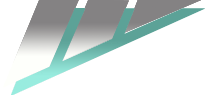 Изменение законодательства по охране труда с 1 января 2021 года
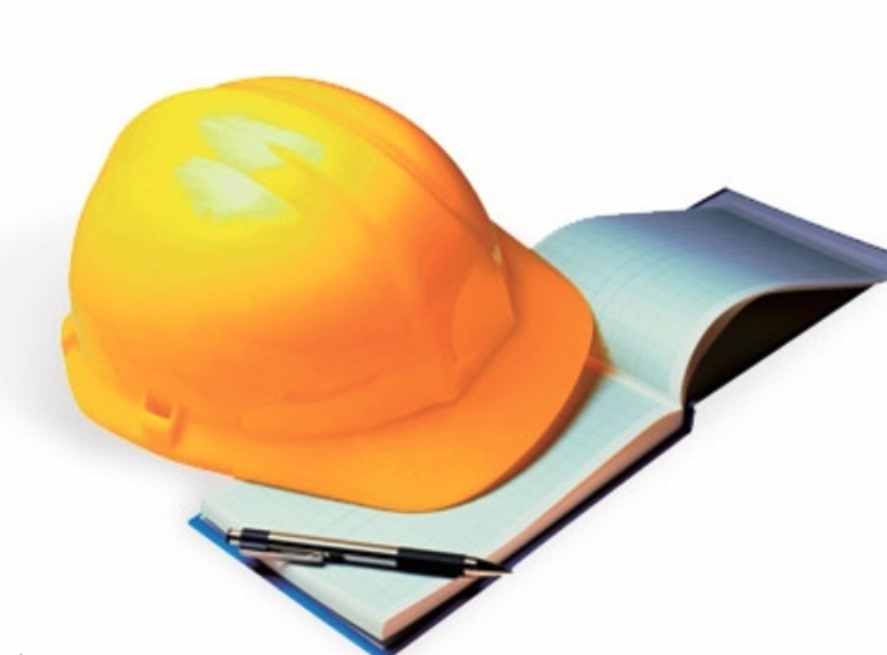 Консультант отдела труда управления труда и финансово-экономического обеспечения  Департамента труда
 и занятости населения области
 В.Н. Степанова
Основные изменения по охране труда в 2021 г.
Отследить изменения законодательства  на сайте pravo.dov.ru
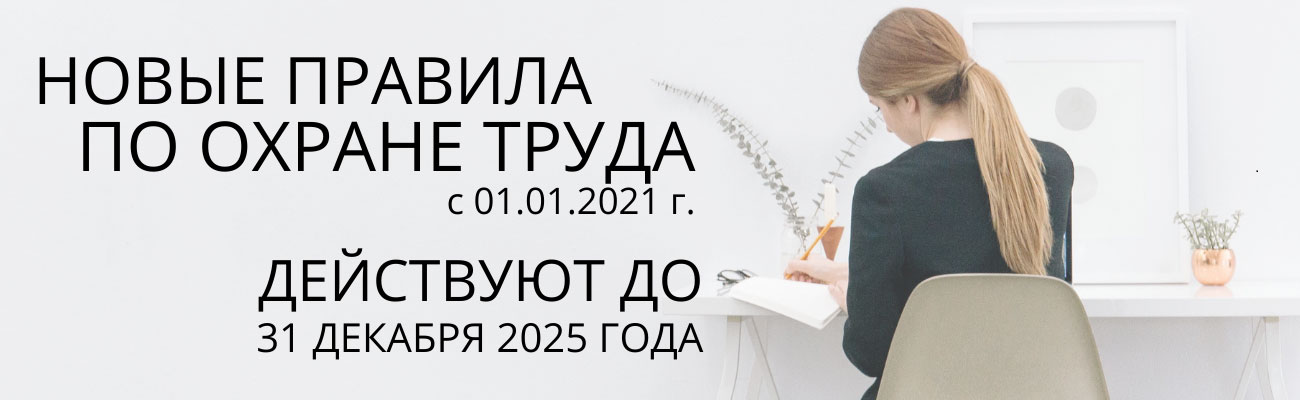 С 1 января 2021 года вступили в силу и действуют до 31 декабря 2025 года следующие Правила по охране труда, которые можно скачать на сайте Департамента труда и занятости населения области: https://depzan.gov35.ru/vedomstvennaya-informatsiya/novosti/212/84368/
Новые правила по охране труда 2021 года
Правила  актуализированы с учетом риск - ориентированного подхода и современного уровня технологического развития. 
Правила обязательны для исполнения работодателями – юридическими лицами независимо от их организационно-правовых форм и физическими лицами (за исключением работодателей - физических лиц, не являющихся индивидуальными предпринимателями) 
На основе Правил и требований технической (эксплуатационной) документации организации-изготовителя оборудования, машин, инструментов работодатель разрабатывает инструкции по охране труда для профессий и (или) видов выполняемых работ
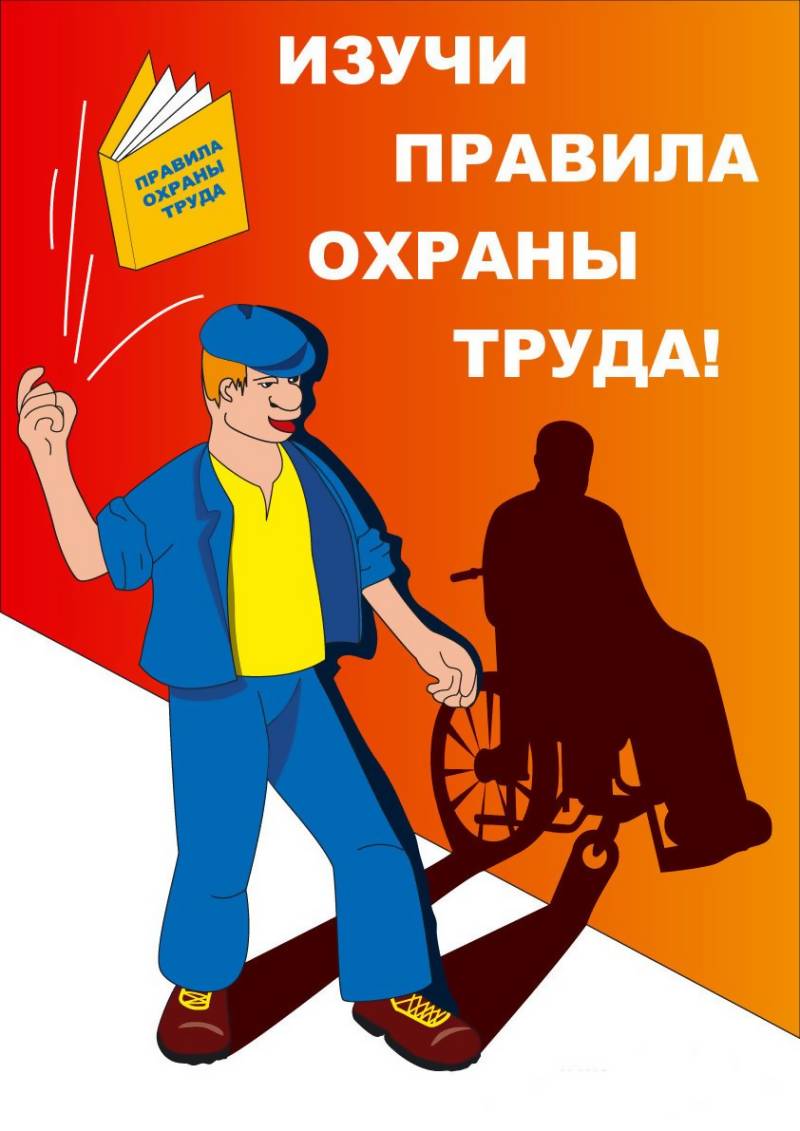 Новые правила по охране труда 2021 года
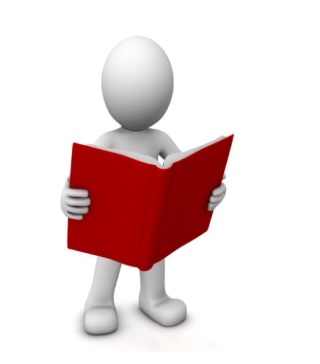 Правила содержат:
 перечень вредных и (или) опасных производственных факторов (соответствующих специфике деятельности), 
запрет на выполнение работ без обеспечения работников соответствующими средствами индивидуальной защиты,
разрешение применять приборы, устройства, оборудование, обеспечивающие дистанционную видео-, аудио или иную фиксацию процессов производства работ.
 Допускается возможность ведения документооборота в области охраны труда в электронном виде с использованием электронной подписи или любого другого способа, позволяющего идентифицировать личность работника, в соответствии с законодательством Российской Федерации. 
Даны рекомендации по оформлению документов по охране труда.
Федеральный закон от 31.07.2020 N 248-ФЗ
"О государственном контроле (надзоре) и муниципальном контроле в Российской Федерации"
   Начало действия документа - 01.07.2021 (за исключением отдельных положений).
Федеральный закон от 31.07.2020 N 248-ФЗ
Сокращение сроков проверок
	
  Общий срок проведения документарной и выездной проверок не будет превышать 10 рабочих дней. 
   (Сейчас он составляет максимум 20 рабочих дней.)
Федеральный закон от 31.07.2020 N 248-ФЗ
Недействительность результатов контрольно-надзорного мероприятия
    Закон предусматривает отмену решений, принятых по результатам любого контрольно-надзорного мероприятия, которое провели с грубыми нарушениями. Сейчас такая отмена возможна лишь в отношении результатов проверок.
    В законе перечислены 11 грубых нарушений.
Специальная оценка условий труда
Федеральный закон от 30.12.2020 N 503-ФЗ
    «О внесении изменений в статьи 8 и 11 Федерального закона «О специальной оценке условий труда»

    Начало действия документа - 30.12.2020.

    Декларация соответствия условий труда государственным нормативным требованиям охраны труда является бессрочной в случае сохранения условий труда на соответствующем рабочем месте.
Основные изменения по охране труда в 2021 году
Приказ Минтруда России от 18.07.2019 N 512н  

   «Об утверждении перечня производств, работ и должностей с вредными и (или) опасными условиями труда, на которых ограничивается применение труда женщин»
     
     Начало действия документа - 01.01.2021.    

ПИСЬМО
от 24 декабря 2020 г. N 15-0/10/В-12603 
разъяснение о применении Списка
Перечень производств, работ и должностей с вредными и (или) опасными условиями труда, на которых ограничивается применение труда женщин
В новый перечень включено 100 профессий, которые с 1 января 2021 года недоступны для женщин. Ранее в аналогичном перечне их было свыше 450.
ПИСЬМО
от 24 декабря 2020 г. N 15-0/10/В-12603 
разъяснение о применении Списка
    В связи с поступающими обращениями, с целью исключения противоречий при правоприменении норм, утвержденных приказом, Минтрудом России разрабатываются соответствующие изменения в приказ, которые будут рассмотрены в установленном законодательством порядке.
Приказ Минздрава России от 28.01.2021 N 29н
"Об утверждении Порядка проведения обязательных предварительных и периодических медицинских осмотров работников, предусмотренных частью четвертой статьи 213 Трудового кодекса Российской Федерации, перечня медицинских противопоказаний к осуществлению работ с вредными и (или) опасными производственными факторами, а также работам, при выполнении которых проводятся обязательные предварительные и периодические медицинские осмотры"
 
     Начало действия документа - 01.04.2021.
     Срок действия документа ограничен 1 апреля 2027 года.
Приказ Минтруда России № 988н, Приказ Минздрава России № 1420н от 31.12.2020
«Об утверждении перечня вредных и (или) опасных производственных факторов и работ, при выполнении которых проводятся обязательные предварительные медицинские осмотры при поступлении на работу и периодические медицинские осмотры»

	Начало действия документа - 01.04.2021.
     Срок действия документа ограничен 1 апреля 2027 года.

	Данным приказом приказ Министерства здравоохранения и социального развития Российской Федерации от 12 апреля 2011 г. N 302н "Об утверждении перечней вредных и (или) опасных производственных факторов и работ, при выполнении которых проводятся обязательные предварительные и периодические медицинские осмотры (обследования), и Порядка проведения обязательных предварительных и периодических медицинских осмотров (обследований) работников, занятых на тяжелых работах и на работах с вредными и (или) опасными условиями труда» признан утратившим силу.
Приказ Минздрава России от 08.10.2020 N 1080н
"Об утверждении требований к комплектации медицинскими изделиями аптечки для оказания первой помощи пострадавшим в дорожно-транспортных происшествиях (автомобильной)"
     
     Начало действия документа - 01.01.2021.
     Срок действия документа ограничен 1 января 2027 года.
Комплектация медицинскими изделиями аптечки для оказания первой помощи пострадавшим в дорожно-транспортных происшествиях (автомобильной)
В состав аптечки вошли 2 одноразовых нестерильных медицинских маски. Увеличилось количество нестерильных перчаток и марлевых стерильных салфеток (по 2, а не по 1 паре, упаковке).
    Аптечки, собранные до нового года, можно применять в течение срока их годности, но не позже, чем до конца 2024 года.
Приказ Минтранса России от 16.10.2020 N 424
"Об утверждении Особенностей режима рабочего времени и времени отдыха, условий труда водителей автомобилей"
   

    Начало действия документа - 01.01.2021.
    Срок действия документа ограничен 1 января 2027 года.
Особенности режима рабочего времени и времени отдыха, условий труда водителей автомобилей(далее – Особенности)
На какую категорию водителей распространяются данные Особенности?
На какую категорию водителей распространяются данные Особенности?
водителей автомобилей,
     являющихся индивидуальными предпринимателями и осуществляющих управление автомобилем самостоятельно
водителей автомобилей
управление которыми входит в их трудовые обязанности
Особенности режима рабочего времени и времени отдыха, условий труда водителей автомобилей
На какую категорию водителей не распространяются данные Особенности?
водителей, осуществляющих перевозки на служебных легковых автомобилях при обслуживании органов государственной власти и органов местного самоуправления,
 водителей, занятых на международных перевозках,
 водителей осуществляющих перевозки в пределах границ территории предприятия, не выезжающих на дороги общего пользования,
водителей легковых автомобилей ведомственной охраны,
водителей пожарных и аварийно-спасательных автомобилей включая автомобили, предназначенные для оказания медицинской помощи гражданам, в том числе автомобилей, задействованных в ликвидации последствий либо предупреждении чрезвычайных ситуаций,
водителей автомобилей органов, осуществляющих оперативно-разыскную деятельность, 
водителей-военнослужащих при исполнении ими обязанностей военной службы
Особенности режима рабочего времени и времени отдыха, условий труда водителей автомобилей
В каких случаях  работодатель в ЛНА  учитывает Особенности?
При разделении рабочего дня на части 
(с согласия водителя)
При составлении графиков сменности
При введении суммированного учета рабочего времени
Особенности режима рабочего времени и времени отдыха, условий труда водителей автомобилей
Что включается в рабочее время водителя?
время управления автомобилем
время работы, не связанной с управлением автомобилем
время специальных перерывов для отдыха от управления автомобилем
Приказ Минтранса России от 31.07.2020 N 282
"Об утверждении профессиональных и квалификационных требований, предъявляемых при осуществлении перевозок к работникам юридических лиц и индивидуальных предпринимателей, указанных в абзаце первом пункта 2 статьи 20 Федерального закона "О безопасности дорожного движения"

Начало действия документа - 01.01.2021.
Срок действия документа ограничен 1 января 2027 года.
Профессиональные и квалификационные требования, предъявляемые к работникам при осуществлении перевозок
Перечень профессий и должностей
 к которым предъявляются требования
Должностей
Профессий
контролер технического состояния транспортных средств автомобильного транспорта,
контролер технического состояния транспортных средств городского наземного электрического транспорта,
специалист, ответственный за обеспечение безопасности дорожного движения,
консультант по вопросам безопасности перевозки опасных грузов
водитель легкового автомобиля, 
водитель грузового автомобиля,
водитель автобуса,
водитель троллейбуса,
водитель трамвая
 и другие водители спец.автомобилей
Профессиональные и квалификационные требования, предъявляемые к работникам при осуществлении перевозок
Предъявляют больше требований к квалификации работников организаций, занятых коммерческими перевозками, а также перевозками для своих нужд автобусами и грузовиками.
    
    Стал строже профотбор и профобучение тех, кто устраивается на работу, связанную с движением автомобильного и городского наземного электрического транспорта.
Приказ Минтранса России от 31.07.2020 N 283
"Об утверждении Порядка аттестации ответственного за обеспечение безопасности дорожного движения на право заниматься соответствующей деятельностью"

     Данный Порядок аттестации предусматривает: 
    где проводится аттестация, перечень необходимых документов, порядок и форму проведения аттестации.
   
    
     Начало действия документа - 01.01.2021.
     Срок действия документа ограничен 1 января 2027 года.
Приказ Минтранса России от 28.10.2020 N 440
"Об утверждении требований к тахографам, устанавливаемым на транспортные средства, категорий и видов транспортных средств, оснащаемых тахографами, правил использования, обслуживания и контроля работы тахографов, установленных на транспортные средства«

     В перечень транспортных средств, не подлежащих обязательному оснащению тахографами, включены транспортные средства, используемые для перевозки пассажиров и грузов в пределах границ территории предприятия, не выезжающие на дороги общего пользования.

      Исключается положение, в соответствии с которым в распечатку тахографа водитель может вносить сведения, заверенные подписью.

      Начало действия документа - 01.01.2021.
      Срок действия документа ограничен 1 января 2027 года.
Приказ Минтранса России от 29.07.2020 N 264
"Об утверждении Порядка прохождения профессионального отбора и профессионального обучения работниками, принимаемыми на работу, непосредственно связанную с движением транспортных средств автомобильного транспорта и городского наземного электрического транспорта"


Начало действия документа - 01.01.2021.
Срок действия документа ограничен 1 января 2027 года.
Профессиональный отбор включает в себя:
- подтверждение соответствия представленных работником документов Профессиональным и квалификационным требованиям;
- испытание.
Работники, принимаемые на работу, непосредственно связанную с управлением транспортным средством, в целях проверки соответствия поручаемой работе допускаются к самостоятельной работе, связанной с управлением транспортными средствами, после прохождения у работодателя испытания.
Для водителей маршрутных транспортных средств испытание с выездом на дороги общего пользования включает движение по маршруту без пассажиров и с пассажирами.
Испытание водителей проводится на транспортных средствах того типа и модели, на тех маршрутах (при их наличии), на котороых он будет в дальнейшем самостоятельно работать.
Информация о проведенных испытаниях содержится в листах испытаний, которые должны храниться у работодателя не менее 5 лет.
Приказ Минтранса России от 11.09.2020 N 368
"Об утверждении обязательных реквизитов и порядка заполнения путевых листов"

Начало действия документа - 01.01.2021.
Срок действия документа ограничен 1 января 2027 года.

Письмо Минтранса РФ от 15.01.2021 №ДЗ-66-ПГ
 Письмо Минтранса РФ от 03.03.2021 №ДЗ-468-ПГ
Постановление Главного государственного санитарного врача РФ от 02.12.2020 N 40
"Об утверждении санитарных правил СП 2.2.3670-20 "Санитарно-эпидемиологические требования к условиям труда"
     

    Начало действия документа - 01.01.2021.
    Срок действия документа ограничен 1 января 2027          года.
Приказ Минтруда России от 18.07.2019 N 512н
«О признании утратившими силу некоторых актов и иных документов Министерства труда Российской Федерации и Министерства труда и социального развития Российской Федерации»
    
   Начало действия документа - 01.01.2021.
   
  Перестали действовать 175 типовых инструкций по охране  труда  и Постановление Минтруда РФ от 08.04.1994 N 30
     "Об утверждении Рекомендаций по организации работы уполномоченного (доверенного) лица по охране труда профессионального союза или трудового коллектива"
Утратили силу
Пример:
1. Постановление Минтруда РФ от 17.12.2002 N 80
     "Об утверждении Методических рекомендаций по разработке государственных нормативных требований охраны труда"
     Документ утратил силу с 1 января 2021 года в связи с изданием Постановления Правительства РФ от 04.08.2020 N 1181.

2. Постановление Главного государственного санитарного врача РФ  от 3 июня 2003 г. N 118
    «О введении в действие санитарно-эпидемиологических правил и нормативов САНПИН 2.2.2/2.4.1340-03 «Гигиенические требования к персональным электронно-вычислительным машинам и организации работы»
     Документ утратил силу с 1 января 2021 года в связи с изданием Постановления Правительства РФ от 08.10.2020 N 1631.
Федеральный закон от 31.07.2020 N 247-ФЗ
"Об обязательных требованиях в Российской Федерации"

   Начало действия документа - 01.11.2020 (за исключением отдельных положений).
Федеральный закон от 31.07.2020 N 247-ФЗ
Статья 15. Обеспечение реализации положений настоящего Федерального закона ("регуляторная гильотина")
 
1. Правительством Российской Федерации до 1 января 2021 года в соответствии с определенным им перечнем видов государственного контроля (надзора) обеспечиваются признание утратившими силу, не действующими на территории Российской Федерации и отмена нормативных правовых актов Правительства Российской Федерации, федеральных органов исполнительной власти, правовых актов исполнительных и распорядительных органов государственной власти РСФСР и Союза ССР, содержащих обязательные требования, соблюдение которых оценивается при осуществлении государственного контроля (надзора).
2. Независимо от того, признаны ли утратившими силу, не действующими на территории Российской Федерации или отменены ли нормативные правовые акты, указанные в части 1 настоящей статьи, с 1 января 2021 года при осуществлении государственного контроля (надзора) не допускается оценка соблюдения обязательных требований, содержащихся в указанных актах, если они вступили в силу до 1 января 2020 года.
3. Независимо от того, признаны ли утратившими силу, не действующими на территории Российской Федерации или отменены ли нормативные правовые акты, указанные в части 1 настоящей статьи, с 1 января 2021 года несоблюдение требований, содержащихся в указанных актах, не может являться основанием для привлечения к административной ответственности, если они вступили в силу до 1 января 2020 года.
ПОСТАНОВЛЕНИЕ ПРАВИТЕЛЬСТВА  РФот 31 декабря 2020 г. N 2467
ОБ УТВЕРЖДЕНИИ ПЕРЕЧНЯ
НОРМАТИВНЫХ ПРАВОВЫХ АКТОВ И ГРУПП НОРМАТИВНЫХ ПРАВОВЫХ
АКТОВ ПРАВИТЕЛЬСТВА РОССИЙСКОЙ ФЕДЕРАЦИИ, НОРМАТИВНЫХ
ПРАВОВЫХ АКТОВ, ОТДЕЛЬНЫХ ПОЛОЖЕНИЙ НОРМАТИВНЫХ ПРАВОВЫХ
АКТОВ И ГРУПП НОРМАТИВНЫХ ПРАВОВЫХ АКТОВ ФЕДЕРАЛЬНЫХ
ОРГАНОВ ИСПОЛНИТЕЛЬНОЙ ВЛАСТИ, ПРАВОВЫХ АКТОВ, ОТДЕЛЬНЫХ
ПОЛОЖЕНИЙ ПРАВОВЫХ АКТОВ, ГРУПП ПРАВОВЫХ АКТОВ
ИСПОЛНИТЕЛЬНЫХ И РАСПОРЯДИТЕЛЬНЫХ ОРГАНОВ ГОСУДАРСТВЕННОЙ
ВЛАСТИ РСФСР И СОЮЗА ССР, РЕШЕНИЙ ГОСУДАРСТВЕННОЙ КОМИССИИ
ПО РАДИОЧАСТОТАМ, СОДЕРЖАЩИХ ОБЯЗАТЕЛЬНЫЕ ТРЕБОВАНИЯ,
В ОТНОШЕНИИ КОТОРЫХ НЕ ПРИМЕНЯЮТСЯ ПОЛОЖЕНИЯ ЧАСТЕЙ 1, 2
И 3 СТАТЬИ 15 ФЕДЕРАЛЬНОГО ЗАКОНА "ОБ ОБЯЗАТЕЛЬНЫХ
ТРЕБОВАНИЯХ В РОССИЙСКОЙ ФЕДЕРАЦИИ"
7. Пункты 4, 100, 102, 103, 125, 207, 228, 340, 369, 371, 372, 478, 479, 558, 561 - 569, 571 - 578, 582, 837, 853, 909, 954, 1229, 1232 - 1234, 1236, 1237, 1242 - 1244, 1246 - 1250, 1252, 1253 и 1263 перечня действуют до 1 сентября 2021 г.
Действующие НПА по охране труда
Постановление Правительства Российской Федерации от 28 апреля 1993 г. N 377 "О реализации Закона Российской Федерации "О психиатрической помощи и гарантиях прав граждан при ее оказании" 
Постановление Правительства Российской Федерации от 23 сентября 2002 г. N 695 "О прохождении обязательного психиатрического освидетельствования работниками, осуществляющими отдельные виды деятельности, в том числе деятельность, связанную с источниками повышенной опасности (с влиянием вредных веществ и неблагоприятных производственных факторов), а также работающими в условиях повышенной опасности» 
Приказ Министерства здравоохранения Российской Федерации от 15 декабря 2014 г. N 835н "Об утверждении Порядка проведения предсменных, предрейсовых и послесменных, послерейсовых медицинских осмотров»
Постановление Министерства труда и социальной защиты Российской Федерации N 1, Министерства образования Российской Федерации N 29 от 13 января 2003 г. "Об утверждении Порядка обучения по охране труда и проверки знаний требований охраны труда работников организаций» (действуют до 1 сентября 2021 г.) 
Постановление Правительства Российской Федерации от 6 февраля 1993 г. N 105  «О новых нормах предельно допустимых нагрузок для женщин при подъеме и перемещении тяжестей вручную»
Постановление Правительства Российской Федерации от 25 февраля 2000 г. N 163  «Об утверждении перечня тяжелых работ и работ с вредными или опасными условиями труда, при выполнении которых запрещается применение труда лиц моложе восемнадцати лет»
Действующие НПА по охране труда
11. Постановление Правительства Российской Федерации от 31 августа 2002 г. N 653 "О формах документов, необходимых для расследования и учета несчастных случаев на производстве, и об особенностях расследования несчастных случаев на производстве«
12. Постановление Министерства труда и социального развития Российской Федерации от 24 октября 2002 г. N 73 "Об утверждении форм документов, необходимых для расследования и учета несчастных случаев на производстве, и положения об особенностях расследования несчастных случаев на производстве в отдельных отраслях и организациях"
13. Приказ Министерства здравоохранения и социального развития Российской Федерации от 15 апреля 2005 г. N 275 "О формах документов, необходимых для расследования несчастных случаев на производстве»
14. Постановление Министерство труда и социального развития Российской Федерации от 22 января 2001 г. N 10 "Об утверждении Межотраслевых нормативов численности работников службы охраны труда в организациях«
15. Приказ Министерства здравоохранения и социального развития Российской Федерации от 1 марта 2012 г. N 181н "Об утверждении Типового перечня ежегодно реализуемых работодателем мероприятий по улучшению условий и охраны труда и снижению уровней профессиональных рисков«
16. Постановление Правительства Российской Федерации от 6 июня 2013 г. N 482 "О продолжительности ежегодного дополнительного оплачиваемого отпуска за работу с вредными и (или) опасными условиями труда, предоставляемого отдельным категориям работников"
Действующие НПА по охране труда
7.    Постановление Правительства Российской Федерации от 23 сентября 2002 г. N 695 "О прохождении обязательного психиатрического освидетельствования работниками, осуществляющими отдельные виды деятельности, в том числе деятельность, связанную с источниками повышенной опасности (с влиянием вредных веществ и неблагоприятных производственных факторов), а также работающими в условиях повышенной опасности» 
Постановление Правительства Российской Федерации от 13 марта 2008 г. N 168 "О порядке определения норм и условий бесплатной выдачи лечебно-профилактического питания, молока или других равноценных пищевых продуктов и осуществления компенсационной выплаты в размере, эквивалентном стоимости молока или других равноценных пищевых продуктов«
Приказ Министерства здравоохранения и социального развития Российской Федерации от 16 февраля 2009 г. N 45н "Об утверждении норм и условий бесплатной выдачи работникам, занятым на работах с вредными условиями труда, молока или других равноценных пищевых продуктов, Порядка осуществления компенсационной выплаты в размере, эквивалентном стоимости молока или других равноценных пищевых продуктов, и Перечня вредных производственных факторов, при воздействии которых в профилактических целях рекомендуется употребление молока или других равноценных пищевых продуктов«
Приказ Министерства здравоохранения и социального развития Российской Федерации от 16 февраля 2009 г. N 46н "Об утверждении Перечня производств, профессий и должностей, работа в которых дает право на бесплатное получение лечебно-профилактического питания в связи с особо вредными условиями труда, рационов лечебно-профилактического питания, норм бесплатной выдачи витаминных препаратов и Правил бесплатной выдачи лечебно-профилактического питания";
Действующие НПА по охране труда
17. Приказ Министерства здравоохранения и социального развития Российской Федерации от 1 июня 2009 г. N 290н "Об утверждении Межотраслевых правил обеспечения работников специальной одеждой, специальной обувью и другими средствами индивидуальной защиты»
18. Приказы уполномоченных федеральных органов власти об утверждении типовых норм бесплатной выдачи специальной одежды, специальной обуви и других средств индивидуальной защиты работникам.
Приказ Министерства здравоохранения и социального развития Российской Федерации от 17 декабря 2010 г. N 1122н "Об утверждении типовых норм бесплатной выдачи работникам смывающих и (или) обезвреживающих средств и стандарта безопасности труда "Обеспечение работников смывающими и (или) обезвреживающими средствами»
Приказ Министерства труда и социальной защиты Российской Федерации от 10 декабря 2012 г. N 580н "Об утверждении Правил финансового обеспечения предупредительных мер по сокращению производственного травматизма и профессиональных заболеваний работников и санаторно-курортного лечения работников, занятых на работах с вредными и (или) опасными производственными факторами"; 
Приказ Министерства труда и социальной защиты Российской Федерации от 19 августа 2016 г. N 438н "Об утверждении Типового положения о системе управления охраной труда« (действуют до 1 сентября 2021 г.)
Постановления Правительства РФ (от 14 апреля 2014 г. N 290, от 30 июня 2014 г. N 599 , от 3 июля 2014 г. N 614)  и приказы Минтруда России по СОУТ (от 24 января 2014 г. N 33н, от 7 февраля 2014 г. N 80н)
СПАСИБО 
ЗА ВНИМАНИЕ!